Subject :  Pharmacology

Lecture Topic: General Anesthesia
  Lecture Number: L28

Program, Year: BDS, Second Year

Faculty : Dr.Rajeshwari
ITS Dental College, Greater Noida
General Objective : To understand the various drugs used to produce general anaesthesia

Specific Learning Outcomes:
At the end of the session, the learner should be able to know the following regarding General Anesthetics

1.Stages of anesthesia
2.Classification of general anesthetics
3.Uses
4.Adverse effects
Lecture Objectives & Learning Outcomes
Surgery Before Anesthesia
Background
General anesthesia was absent until the mid-1800’s
William Morton administered ether to a patient having a neck tumor removed at the Massachusetts General Hospital, Boston, in October 1846. 
The discovery of the diethyl ether as general anesthesia was the result of a search for means of eliminating a patient’s pain perception and responses to painful stimuli.
(CH3CH2)2O
[Speaker Notes: Yet, the most famous contribution by the United States to medical progress at this period was undoubtedly the introduction of general anesthesia. Drugs of various kinds have been used for many centuries to reduce the distress of surgical operations. It was a procedure that not only liberated the patient form the fearful pain of surgery, but also enabled the surgeon to perform more extensive operations. 
Now, known as one of the most important discoveries in medical science, Morton’s technique quickly reached Europe, and establishing the practice of anesthesiology. Safely has improved greatly, less than one death per 200,000 procedures occurs currently.]
Analgesia
Amnesia
Unconsciousness
Muscle relaxation
Suppression of undesirable reflexes

*But practically no single anesthetic can satisfy the desired goals:- several different categories of drugs are used to provide optimal anesthesia
Desirable features of a GA
-Principal locus of :-
Unconsciousness - Thalamus or reticular activating system (RAS)

-Amnesia - Cerebral cortex and hippocampus

Recent findings show that ligand gated ion
channels (but not voltage sensitive ion channels) are the major targets of anaesthetic action

-Many inhalational anaesthetics, barbiturates, 
benzodiazepines and propofol potentiate the 
action of inhibitory transmitter GABA to open Cl¯ channels
-Each of the above anesthetics appears to  
interact with its own specific binding site on  the GABA A receptor- Cl¯ channel complex

N2O and ketamine do not
affect GABA or glycine gated Cl¯ channels

Rather they selectively inhibit the excitatory
NMDA type of glutamate receptor

-Unlike LA’s which act primarily by blocking axonal conduction, the GAs appear
to act by depressing synaptic transmission
-The lowest conc of the anaesthetic in pulmonary alveoli needed to produce immobility in response to a painful stimulus (surgical incision) in 50% individuals

-Accepted as a valid measure of potency of inhalational gas

*MAC - shows  correlation with their oil/gas partition coefficient - reflects capacity of the anaesthetic to enter into CNS and attain sufficient concentration in the neuronal membrane
MAC (Minimal alveolar concentration)
-Correlate with increasing depth of CNS depression
-Best appreciated with diethyl ether only (slow onset of action)
Ether is obsolete now becoz ->highly inflammable & explosive

*Brain :-Higher functions are lost 1st & progressively than lower ones

*Spinal cord lower segments are affected somewhat earlier than the higher segments

*Vital centres located in the medulla are paralysed the last as the depth of anaesthesia increases
Stages of Anesthesia:- 4
I:- Analgesia but no amnesia

II:-Excitement & delirium

III:-Surgical anesthesia

Plane I:- Eye balls show 
roving movements
Plane 2:-Progressive loss of 
light, corneal & laryngeal 
reflexes, respiration slow 
but regular

*Most surgical procedures 
are carried out  in this stage
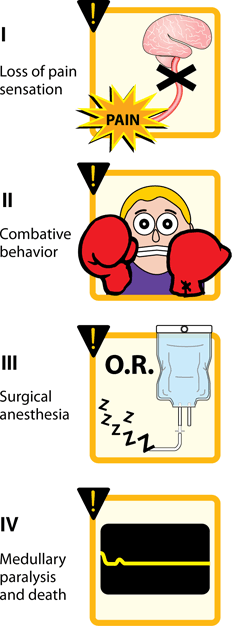 Stages
Plane 3:- Pupil is dilated, eye ball movement, light, 
corneal & laryngeal reflexes are absent, respiration 
abdominal

Plane 4:- Complete muscle relaxation, pupil 
dilated, complete loss of light, corneal, laryngeal 
reflexes , respiration abdominal

IV:-Medullary pararlysis, fatal
Inhalational             Gas
Volatile liquids              Nitrous oxide
 Ether
Halothane
Isoflurane
Desflurane
Sevoflurane
Classification
Intravenous
Fast acting drugs           Slower acting drugs
Thiopentone sod.            Benzodiazepines
Methohexitone sod.          Diazepam
Propofol                           Lorazepam
Etomidate                         Midazolam

Dissociative anaesthesia
Ketamine

Opioid analgesia
Fentanyl
Classification
A)Gaseous:-
Nitrous oxide:-Non-irritating, non-inflammable, 
gaseous anesthetic of low potency

Adv:-
Rapid induction/recovery
Good analgesic
Induction:-Time between administration of 
anesthetic and development of Stage III plane 
2
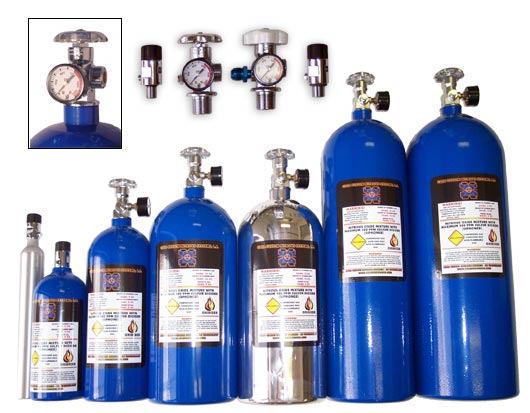 Inhalational
4) No ADR on CVS,RS, kidney & liver
5)Does not sensitize heart to CAs, no arrythmogenic potential

Disadv:- Devoid of muscle relaxation & 
bronchodilatation

ADR:-prolonged exposure- megaloblastic 
anemia, abortion & birth defects
Amount that reaches the brain
    Indicated by oil:gas ratio (lipid solubility)


Solubility of gas into blood
   The lower the blood:gas ratio, the more anesthetics will arrive at the brain
Pharmacokinetics of Inhaled Anesthetics
[Speaker Notes: Factors influencing the effects of inhaled anesthetics included:]
NO has < soluble in blood
                       
quickly moves out & passes into 
alveoli & closed body compartment (during recovery phase) 

Significantly lower conc of O2 in alveoli

**Presence of gas in different body compartments (sinuses) Pneumothorax Continued O2 administratn during recovery
Diffusion hypoxia / pneumothorax
The MAC of halothane/isoflurane required to produce anesthesia is reduced when given with NO Becoz  conc of halothane/isoflurane required is reduced  S.E. are also reduced.
NO diffuses rapidly whereas halothane/isoflurane diffuse poorly into bloodwhen administered simultaneously halothane/isoflurane enter blood rapidly along with NO
Adv:- Faster recovery,dose is reduced.
Halothane/isoflurane is a potent anesthetic and poor analgesic whereeas NO is a good analgesic and poor anesthetic
2nd gas effect
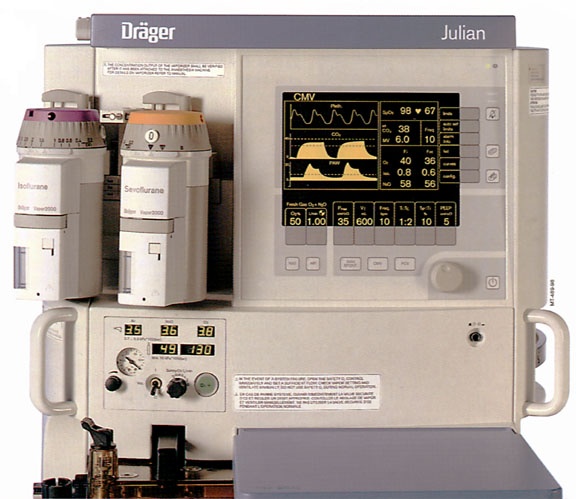 Halothane:- Widely 
used , < expensive, 
non-irritating, non-
inflammable,potent 
anesthetic
Adv:- 
1.Intermediate 
onset/recovery
2.Good bronchodilator 
suitable for asthamatics
3.Non hepatotoxic for 
children suitable for 
paediatric use
Volatile liquids
Disadv:- poor analgesic & muscle relaxant
1.Hypotension
2.   myocardial sensitivity to CA’s
3.Repeated use:- hepatic necrosis (interval of 2-3wks needed)
4.Postpartum hemorrhage
5.Malignant hyperthermia in genetically predisposed
Enflurane:- Non-irritating, non-inflammable
Adv:- Moderate bronchodilator & muscle 
relaxant
Safer than halothane

Disadv:- Seizures (CNS excitation), 
nephrotoxic (metabolized to fluoride 
ionspolyuric renal failure)
Isoflurane:- Non-inflammable, pungent 
Adv:- Widely used, safer than above mentioned drugs

Disadv:-Bronchial irritation, ppt MI, hypotension, reflex tachycardia
Desflurane:- non-inflammable, pungent
Adv:- Rapid induction/recovery hence 
suitable for OPD surgery’s use
-Safer , good muscle relaxant
Disadv:- Bronchial irritant, post op N & V

Sevoflurane:- Non-pungent (suitable for 
children), non-inflammable , potent 
anaesthetic
Disadv:-Not a bronchodilator, N & V after 
recovery
Fast inducers :- Used for induction, 
maintained by inhalational+ NO
-2 groups           - Barbituarates
                          -Non-barbituarates
Barbiturates:- eg-thiopental 
-Rapid induction (<1min) & faster recovery 
(due to redistribution)
-Can be used in cerebral oedema (   ICP)
Disadv:- No analgesia, no muscle 
relaxation, causes laryngospasm,    respiration
I.V. anesthetics
Non-barbiturates:-Propofol
-Very rapid induction & faster recovery (both redistribution+metabolism)
-Non-irritant to airway, least N & V after recovery
-Mild anti-convulsant, < laryngospasm
-MOST SUITED FOR OPD SURGERY
Disadv:- Low analgesic & muscle relaxant 
property, hypotension, bradycardia, pain at 
site of injection
Slower action than barbituarates
I.V. admsedation, muscle relaxant, amnesia
No post  op N & V
Midazolam:-Widely used:- better amnesia, 
non-irritant to veins
Lorazepam:- Delayed awakening:-
>>sedative
Slow inducers:-Midazolam,Lorazepam
IV feeling of dissociation from 
surrounding, profound analgesia, 
immobility, bronchodilatation, amnesia with 
light sleep
MOA:- Blocks action of glutamate (an 
excitatatory NT at NMDA)
 HR, BP , CO (CI in HT & angina)
  ICP (CI:- epilepsy, cerebral odema)
*Recovery:-Emergence delirium (not suitable for psychiatric pts  frightening dreams)
Dissociative anesthesia:-ketamine
It is a combination of a highly potent (but 
very short acting) opiod analgesic 
FENTANYL+ DROPERIDOL D2 blocker 
(with antiemetic action)
Use:- Short procedures endoscopies, burn 
dressings, angiographies
ADR:-serious:-QT prolongation, chest 
rigidity

Substituted:- Fentanyl/Sufentanyl/Remifentanyl+DZP
Neurolept Analgesia
Ideally neurolept anaesthesia
Fentanyl+droperidol+NO+O2
Induction
Maintenance
Inhaled agents are supplemented by intravenous anaesthetics, such as opioids (usually fentanyl or morphine)
Aim is to achieve surgical stage III (plane2) anaesthesia with fewer SE

Fast inducer (thiopental) + opioid analgesic (pethidine/fentanyl) +SMR(pancuronium)+ NO+O2+inhalational anesthetic (sevoflurane)
Balanced anesthesia
It is the medication done before 
anaestheisa to provide comfort to the 
patient + minimize ADRs of GA:-
1.To reduce anxiety+produce amnesia:-BDPs 
2.Sedation:-Promethazine :-antiemetic+sedative+anticholinergicsuitable for children
3.Analgesia:-Opioid analgesics:-morphine,pethidine
Pre-anesthetic medication
4.Reduce salivary & bronchial secretions:-glycopyrolate, hyoscine
5.Emesis:-Gastrokinetics-Metoclopromide,domperidone,ondansetron(5HT3 antagonist)
6.Acidity:-Ranitidine,omez
Hypoxia
N,V
Dislocation of TM joint
Persisting sedation
Cardiac arrythmia esp with halothane
Hyperthermia
Subcutaneous emphysema of face
Complication of GA
Technique  which produces a state of 
depression of the CNS enabling treatment to 
be carried out with verbal contact with the 
patient throughout the period of sedation

The drugs should carry a margin of safety wide 
enough to render loss of consciousness unlikely
Conscious Sedation
1. Dental anxiety and phobia;
 
2. Prolonged or traumatic dental procedures;

 3.Medical conditions potentially aggravated by 
stress

 4.Medical conditions affecting the patient’s 
ability to cooperate 

5.A special needs
Indications
1.COPD
2.Pregnancy
3.Prolonged surgery
4.Psychoses
Contraindications
1.BZP’s:-
Diazepam 1-2mg i.v. or oral is the most commonly used drug
Midazolam is short acting,given i.v.
Temazepam orally , safe & better compliance
2.Nitrous oxide inhalational +100%O2
3.Chloral hydrate (orally), propofol (i.v.),fentanyl (i.v)
Drugs Used
1.Written informed consent from the patient prior to the procedure
2.S/b administered by a trained personnel
3.Constant monitoring of vital function during & after the procedure
4.Procedure s/b documented, post-op instructions s/b written
5.Emergency drugs & equipments s/b kept handy
6.Patient s/b escorted by a attendant
Precautions
Ketamine s/b avoided in epileptics ( ppt seizures) & in patients with H/O psychiatric diseases
Thiopentone can cause RS depression
Sevoflurane/halothane along with NO & O2 can be used for induction & maintenance of anesthesia in children & adults
Isoflurane along with NO & O2 can be used for maintenance of anesthesia
Key points for dentists
Commonly Asked  Question

1.Diffusional hypoxia
2.Non-barbiturate anesthetics
3.Neurolept anesthesia
Preanaesthetic medication
Ketamine
Second gas effect
2nd Last Slide
Reading List/Reference List
K.D. Tripathi
Last Slide